Cultivating civic engagement in microbiology through Antibiotic Resistance
Christine, Jessica, Marty, TatianaInsert your college affiliations here.
Antibiotic Resistance
Resources
We’ve identified these resources to support the course

Internal Resources
campus garden
Health Resources on Campus


External Resources
Tiny Earth
Local medical community
local companies
Public Health organizations


Examples: Your students, The Library, Office of Experiential Learning, SENCER, ASM, CUREnet, Tiny Earth, Museums, Botanical Gardens, NABT, QUBES, BioQUEST
We will address the issue of X. It is an issue because….
Worldwide Growth of antibiotic resistant infections and decrease creation of novel antibiotic classes




Ideas: 
Gerrymandering
Food insecurity
Data privacy	
Antibiotic Resistance
Access to clean water
Health disparities
Endocrine disruptors
Microplastics
Social inequities
Vaccine hesitancy
Invasive species
COVID-19
Pseudoscience
Indigenous rights
Reasoning
Relevance
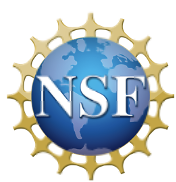 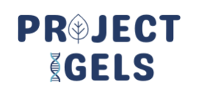 Implementation and Activities
We will use the following activities to support critical thinking and reasoning in this course
LAB: PCR screen for antibiotic producers
LAB: culture soil bacteria on antibiotic plates
play a microbiome game
Lab: Tiny Earth to identify novel antibiotics
Participate in Antibiotic Resistance Awareness Week- social media post, flyer, meme, cartoon
Debate
Prompt/reflection

Examples: Posters, performances, group projects, exhibitions, podcasts, videos, debates, re-enactments, interviews, game design